ENCUESTA COOPERATIVA IMAGINACCIONUNIVERSIDAD CENTRAL
Encuesta Cooperativa – Imaginaccion – Universidad Central.
08 Abril 2014
FICHA TÉCNICA
Estudio cuantitativo con aplicación de encuesta telefónica a 500 casos, en las ciudades de Arica e Iquique. 
Universo: Hogares que cuentan con conexión telefónica fija y red celular de ambas ciudades.
Selección de la Muestra: Muestreo aleatorio de números de teléfonos residenciales y celulares.
Margen de error muestral: 4,3% a un nivel de confianza de 95%.
Fecha de Terreno: Viernes 4 y Sábado 5 de abril de 2014.
¿Cómo calificaría la acción del gobierno de M. Bachelet respecto al terremoto recién pasado? ¿Usted diría que estuvo bien, regular, o mal?
¿Cómo calificaría la acción del gobierno de M. Bachelet respecto al terremoto recién pasado? ¿Usted diría que estuvo bien, regular, o mal?
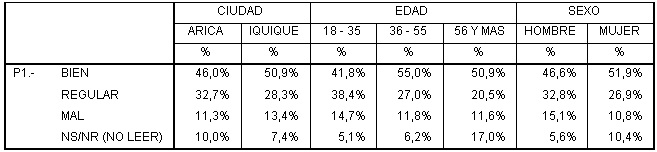 ¿Cómo calificaría la acción de la Oficina  Nacional de Emergencia, ONEMI? ¿Usted diría que estuvo bien,  regular, o mal?
¿Cómo calificaría la acción de la Oficina  Nacional de Emergencia, ONEMI? ¿Usted diría que estuvo bien,  regular, o mal?
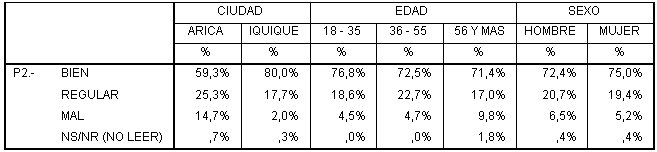 ¿Cómo calificaría la acción de las autoridades de su ciudad? ¿Usted diría que estuvieron bien,  regular, o mal?
¿Cómo calificaría la acción de las autoridades de su ciudad? ¿Usted diría que estuvieron bien,  regular, o mal?
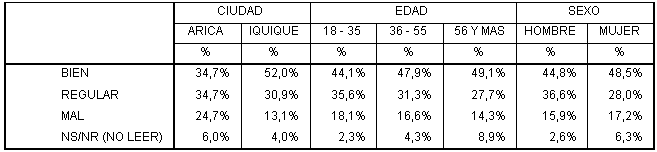 ¿Cómo calificaría la  actitud y la conducta de la gente común y corriente de su ciudad ante esta emergencia? ¿Usted diría que estuvieron bien,  regular, o mal?
¿Cómo calificaría la  actitud y la conducta de la gente común y corriente de su ciudad ante esta emergencia? ¿Usted diría que estuvieron bien,  regular, o mal?
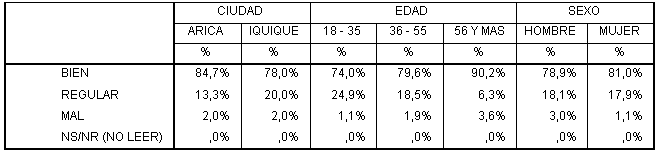 En general, ¿usted piensa que los chilenos estamos preparados para enfrentar emergencias como las vividas esta semana, o más bien piensa que aún no estamos bien preparados?
En general, ¿usted piensa que los chilenos estamos preparados para enfrentar emergencias como las vividas esta semana, o más bien piensa que aún no estamos bien preparados?
COMENTARIOS
ENCUESTA COOPERATIVA IMAGINACCIONUNIVERSIDAD CENTRAL
Encuesta Cooperativa – Imaginaccion – Universidad Central.
08 Abril 2014